VY_20_INOVACE_SVF20560DUD
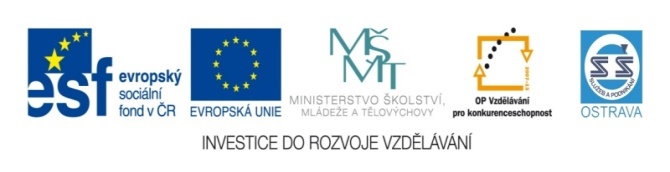 Výukový materiál v rámci projektu OPVK 1.5 Peníze středním školám
Číslo projektu:              CZ.1.07/1.5.00/34.0883 
    Název projektu:              Rozvoj vzdělanosti 
    Číslo šablony:   	   III/2Datum vytvoření:            27.8.2012	Autor:	                  Mgr. et Mgr. Radmila DudkováUrčeno pro předmět:      Společenské vědyTematická oblast:             Sociální skupiny 
                                            Obor vzdělání:                  Fotograf (34-56-l/01) 2. ročník                                            Název výukového materiálu:  prezentace – sociální skupiny
                                                      (primární, sekundární)
    Popis využití:  prezentace o sociálních skupinách s využitím dataprojektoru a notebooku k prohlubování a upevňování učiva
    Čas:  20 minut
Primární a sekundární skupiny
Vysvětlete pojmy – primární
                            sekundární

Aplikujte znalost pojmů primární a sekundární na sociální skupiny

Pokuste se o vytvoření definic
Srovnejte s vlastní definicí
Definice:

Primární skupinu tvoří lidé, s nimiž udržujeme těsné neformální vztahy. Převládají v ní bezprostřední kontakty, není příliš rozsáhlá.

Sekundární skupina je definovaná v opozici k primární skupina. Tvoří ji lidé, které neznáme příliš důvěrně a udržujeme s nimi formální vztahy
Určete u každé skupiny, zda je primární nebo sekundární.
rodina
etnická skupina
politická strana
přátelská skupina
pracovní skupina
Test
Primární skupina má:
        a) podstatnou úlohu v roli socializace
        b) minimální úlohu v roli socializace
        c) stejnou úlohu v roli socializace jako 
            skupin sekundární
V sekundární skupině udržujeme
         a) formální vztahy
         b) neformální vztahy
test
Pocit sdílené intimity najdeme u
        a) primární skupiny
        b) sekundární skupiny

V primární skupině se člověk angažuje
        a) celou svou osobností
        b) minimálně,  omezuje se jen na 
            výkon určité sociální role
Použitá literatura
Dvořák J., Emmert F., Katrňák T.: Odmaturuj ze společenských věd, Didaktis 2OO8